DATE:
LEVEL: 
CLASS NUMBER:
TOPIC: COMPARATIVE AND SUPERLATIVE
Esto debes realizarlo cada inicio de clase  en tu cuaderno según las horas que tengamos.
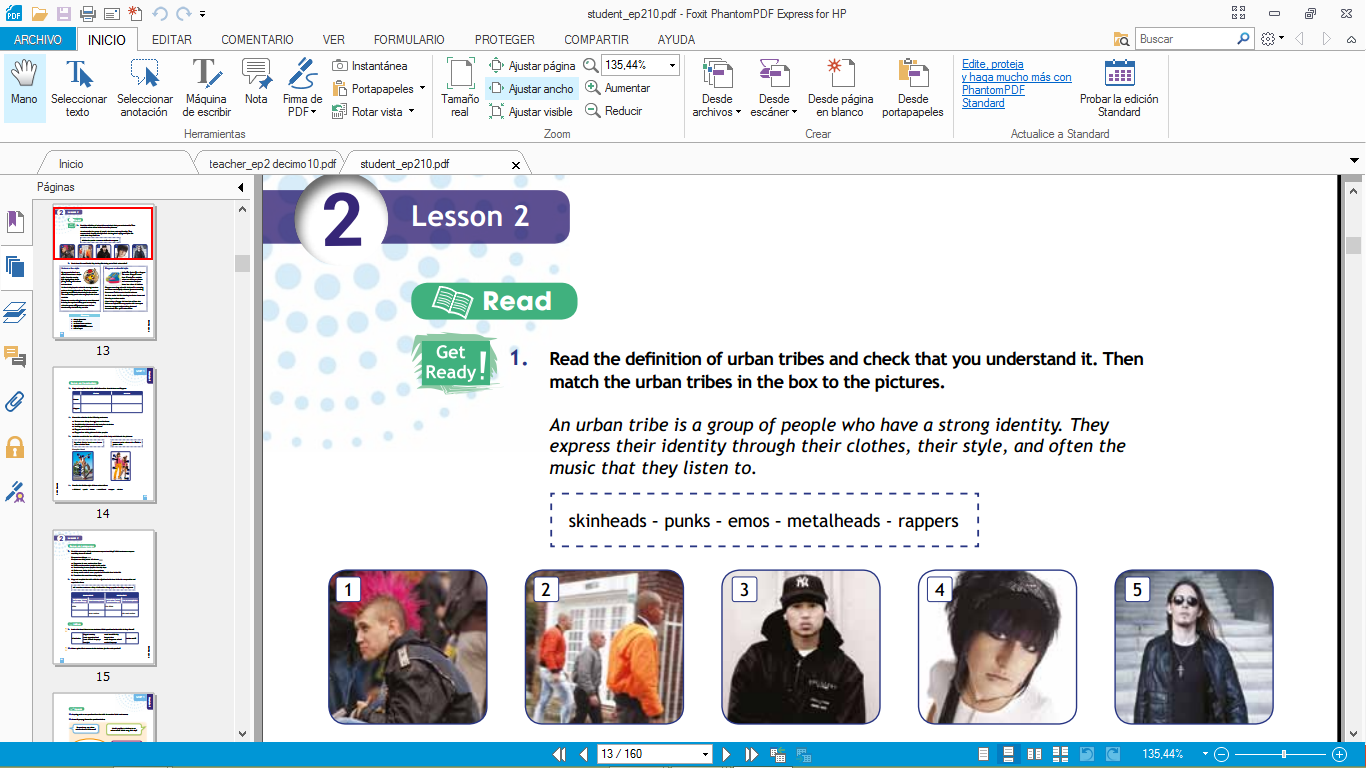 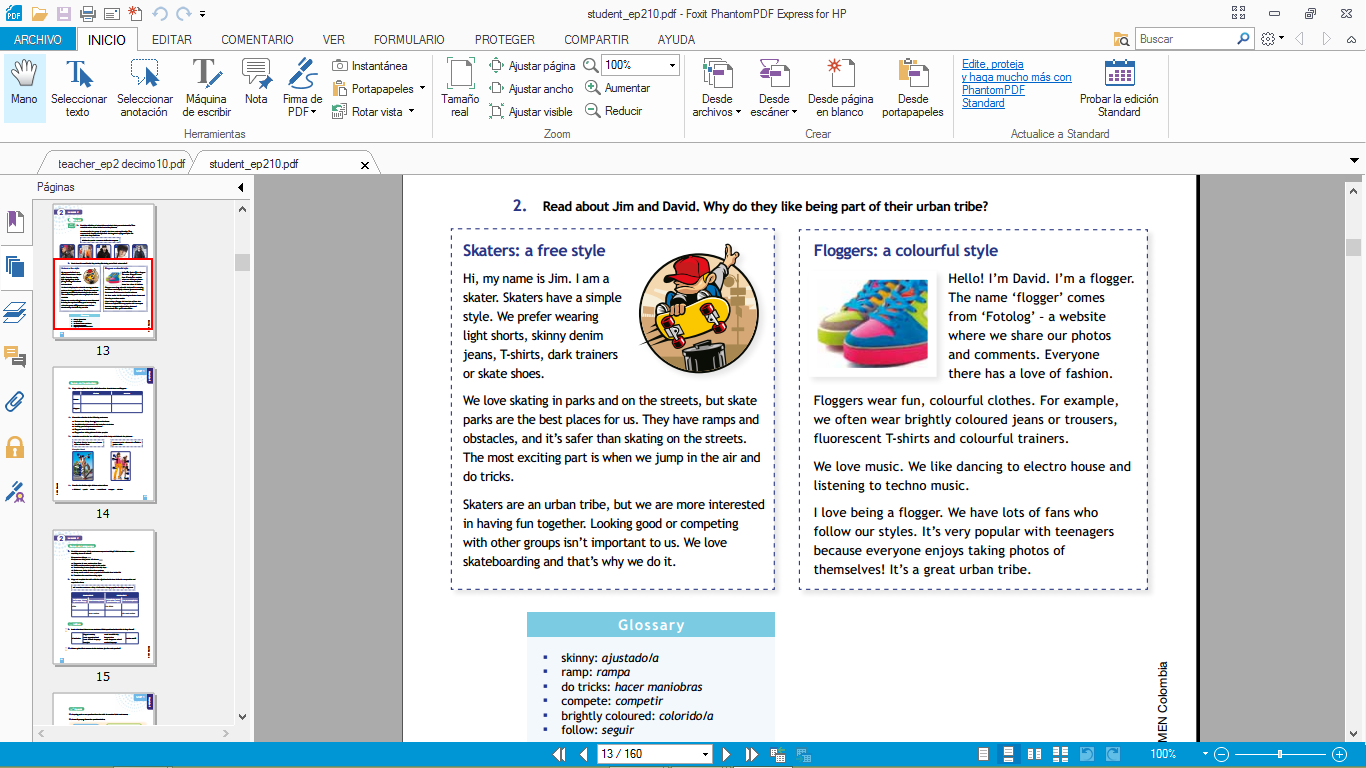 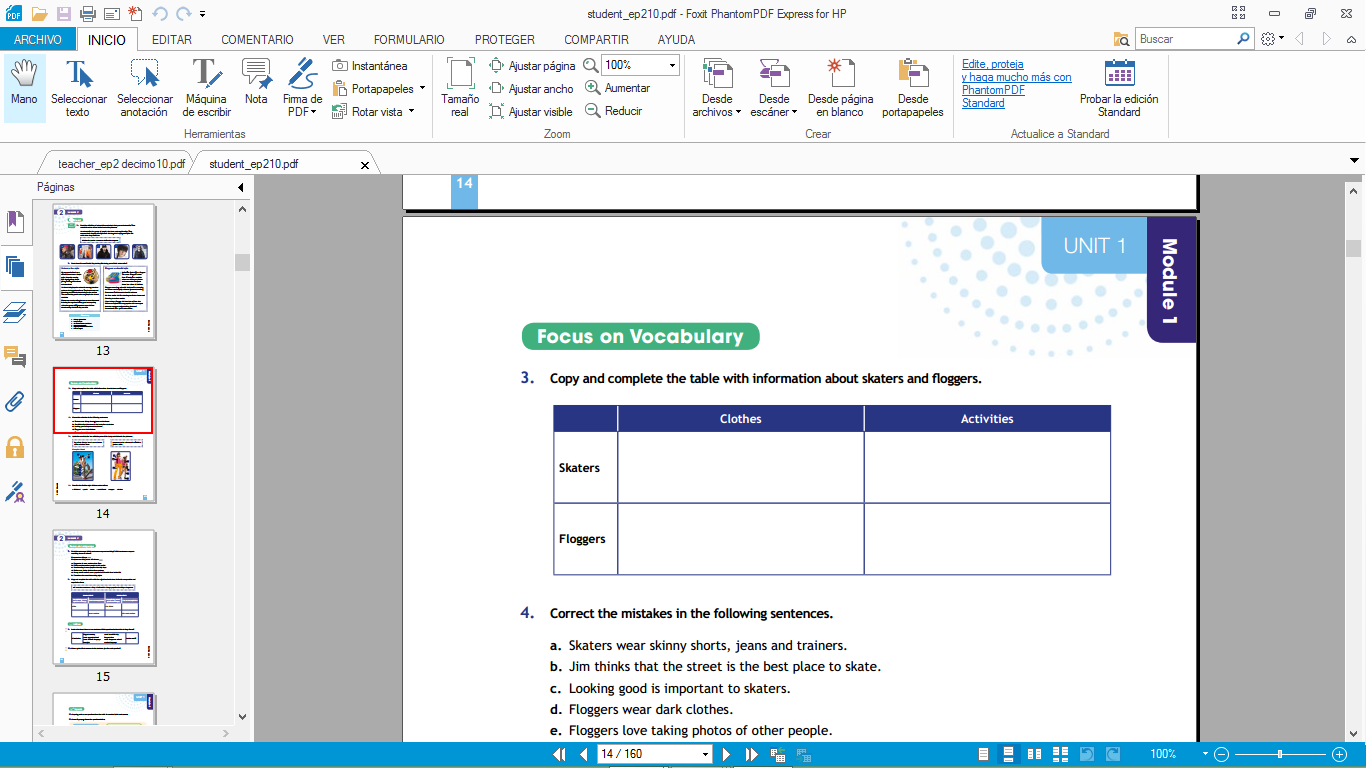 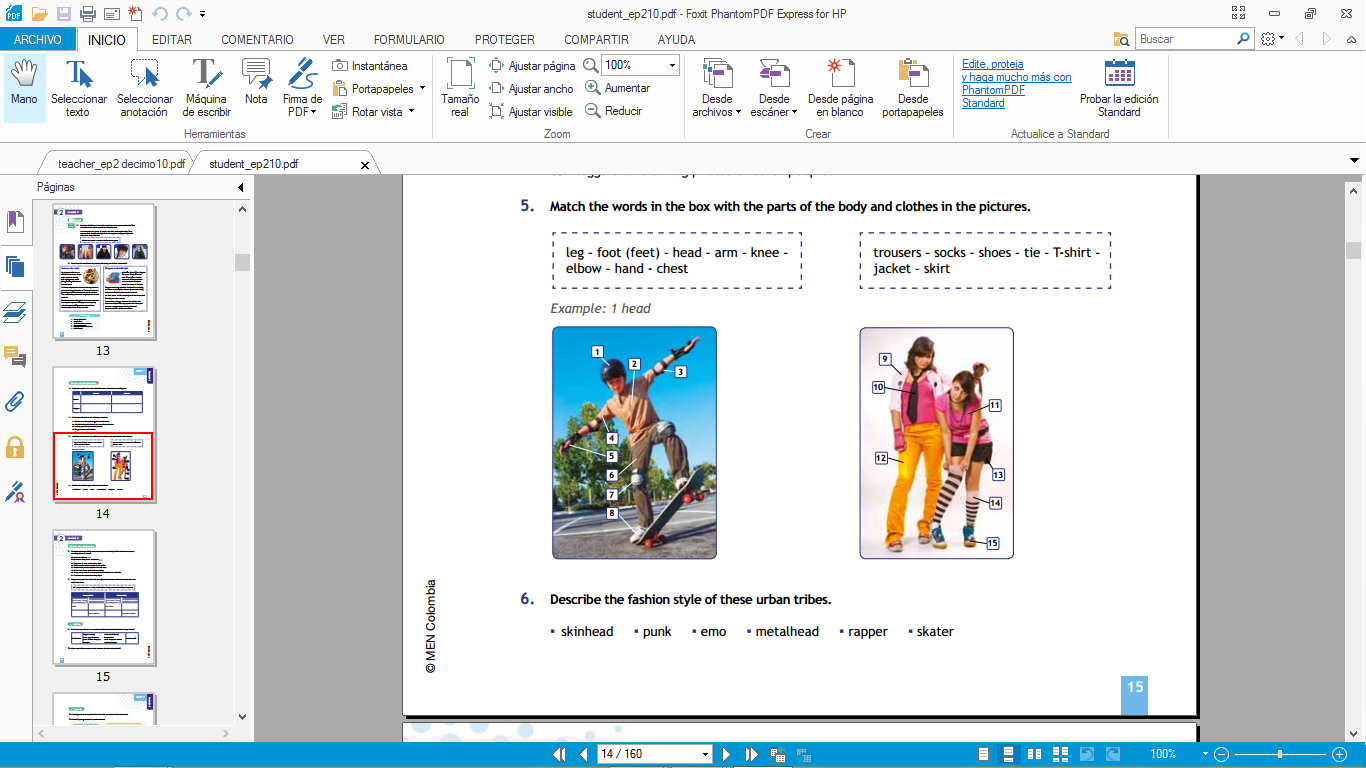 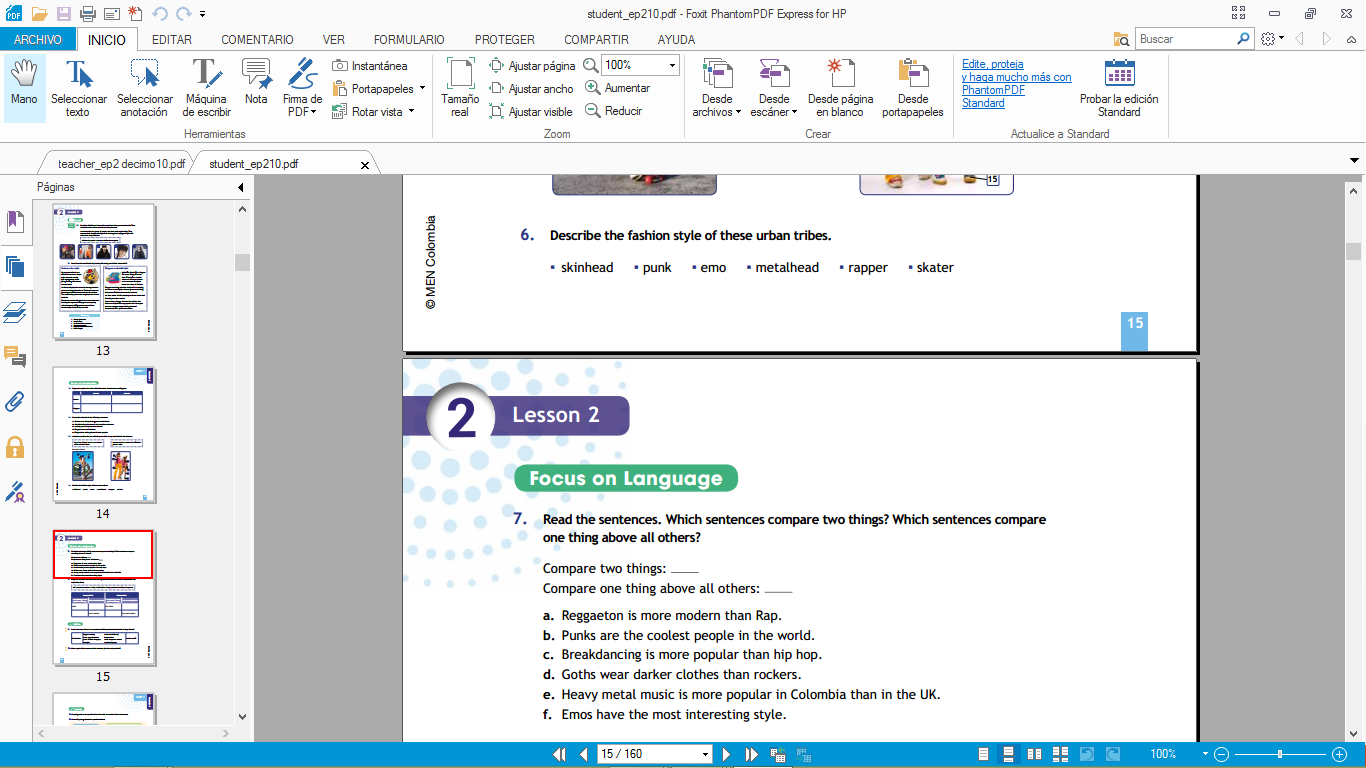 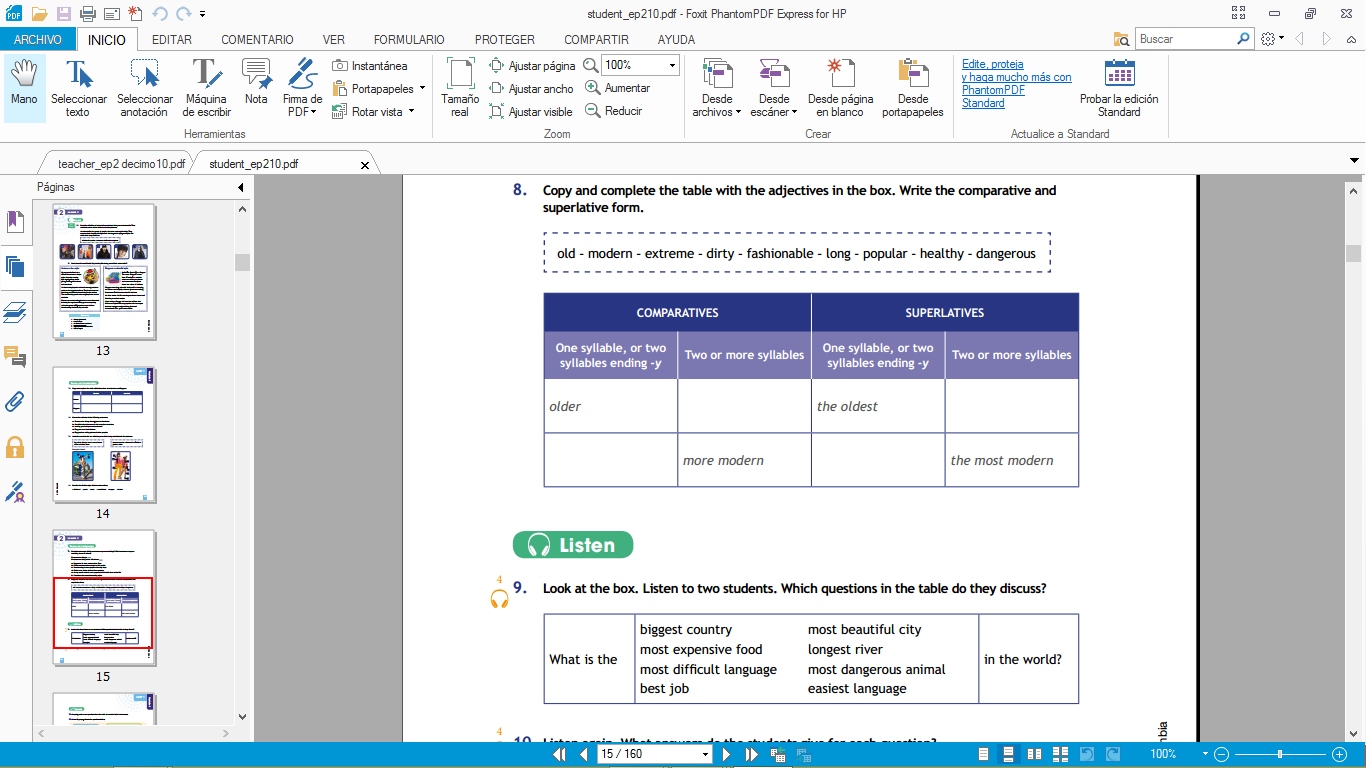 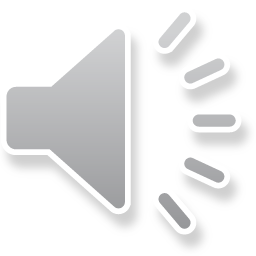 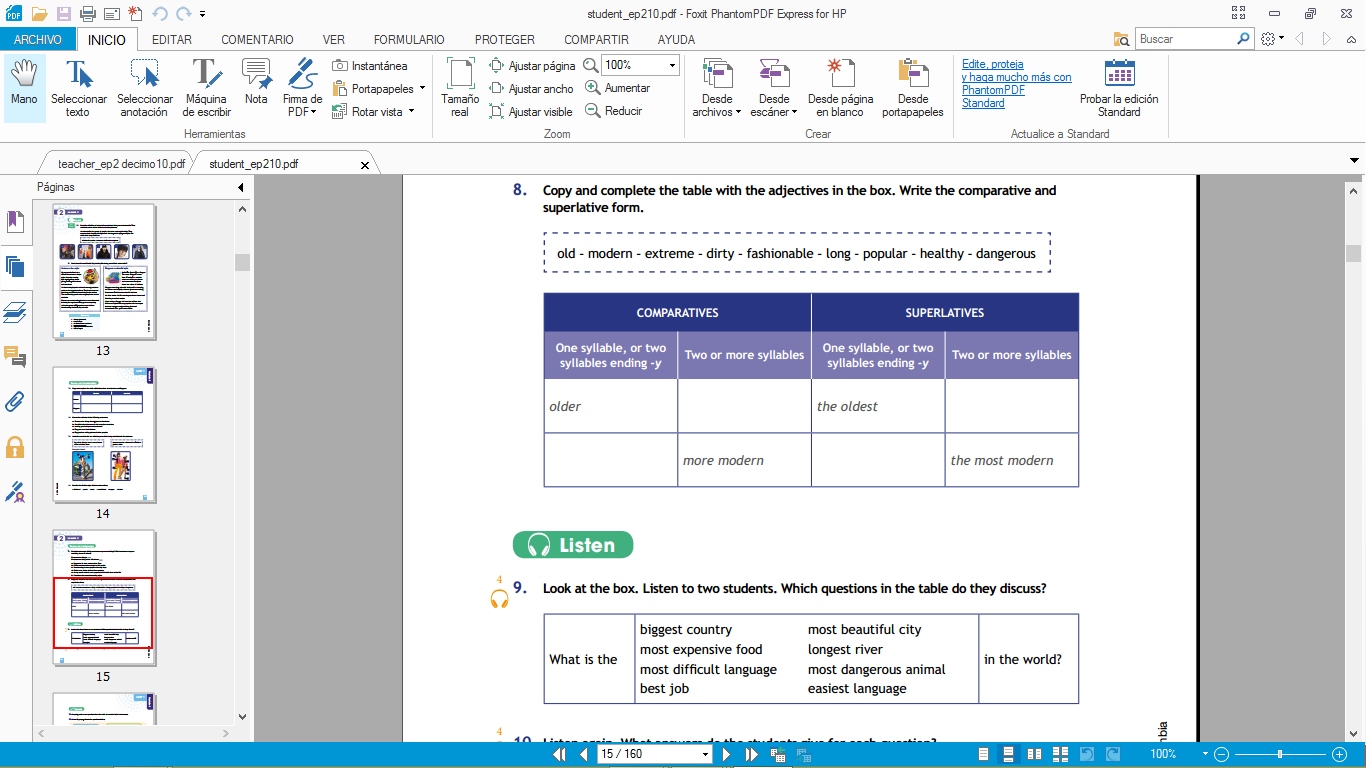 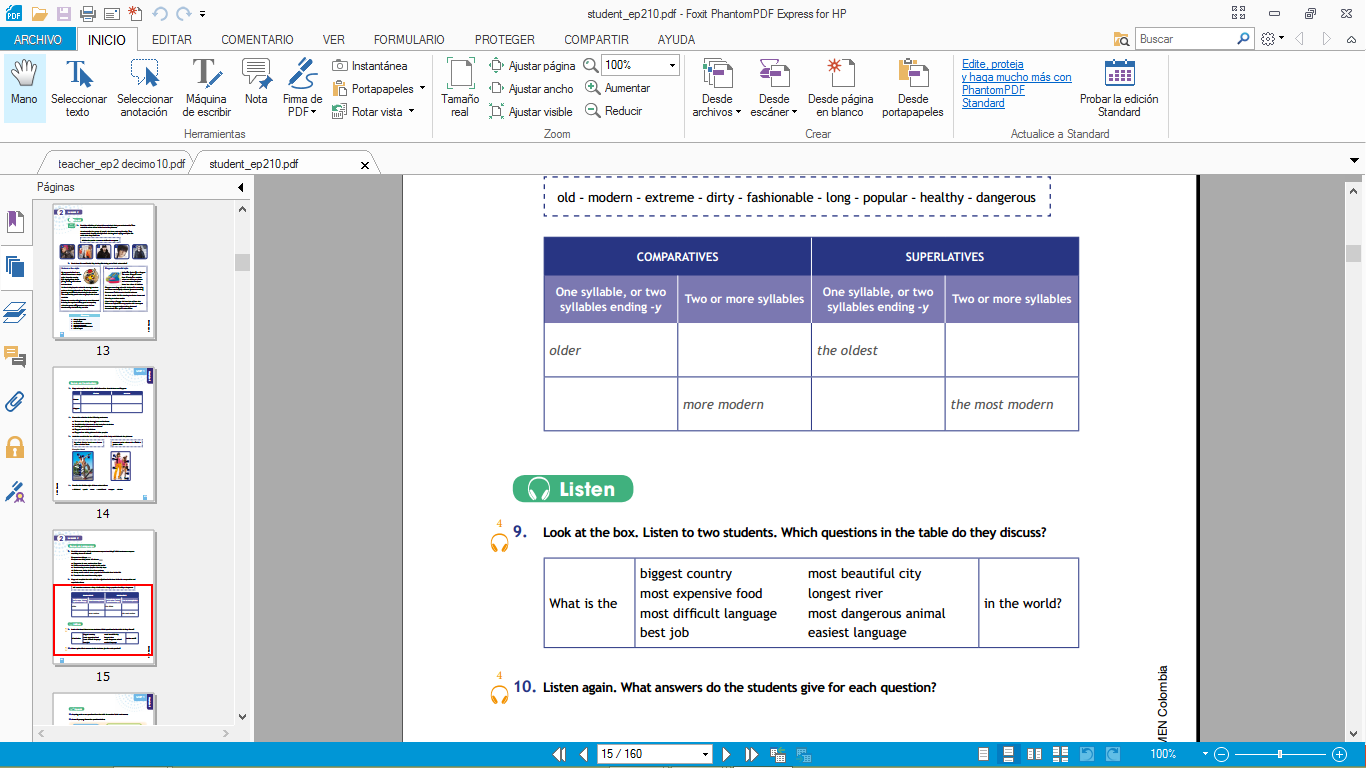 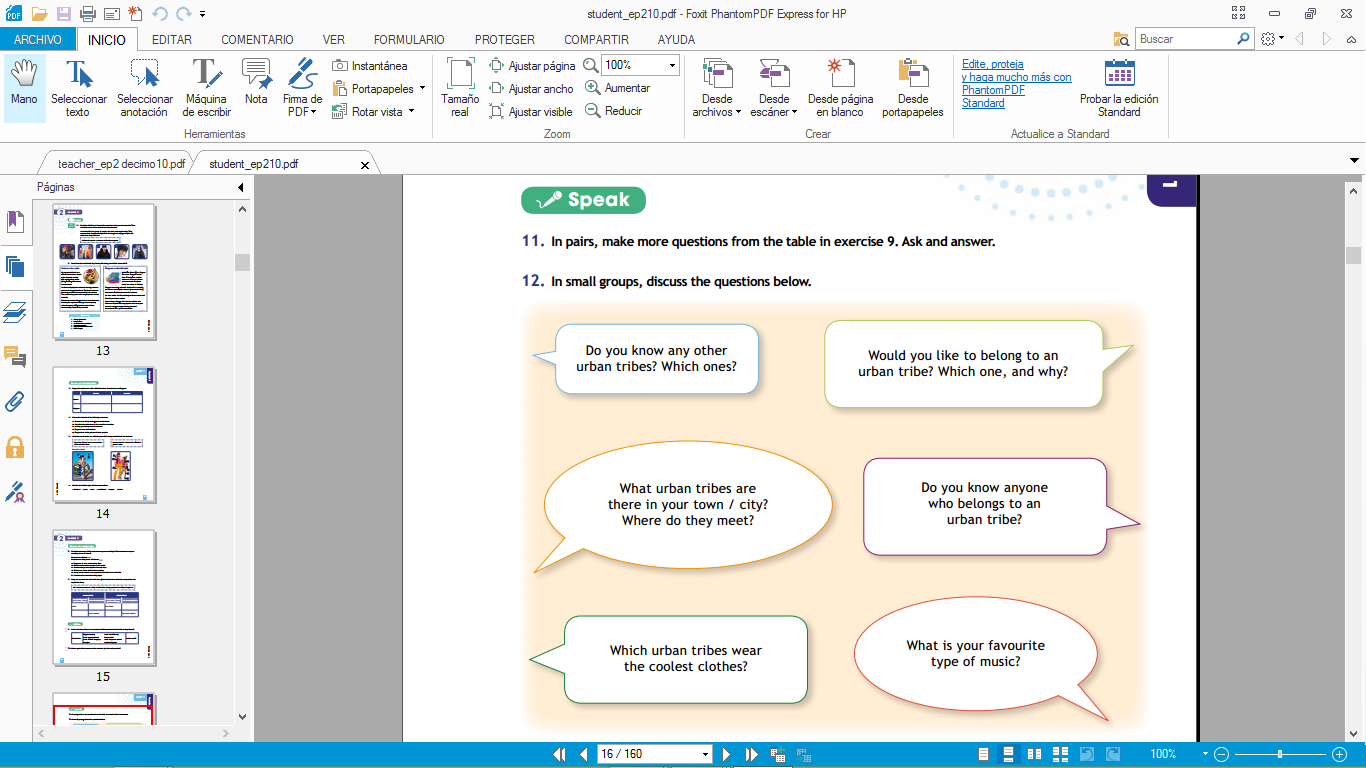 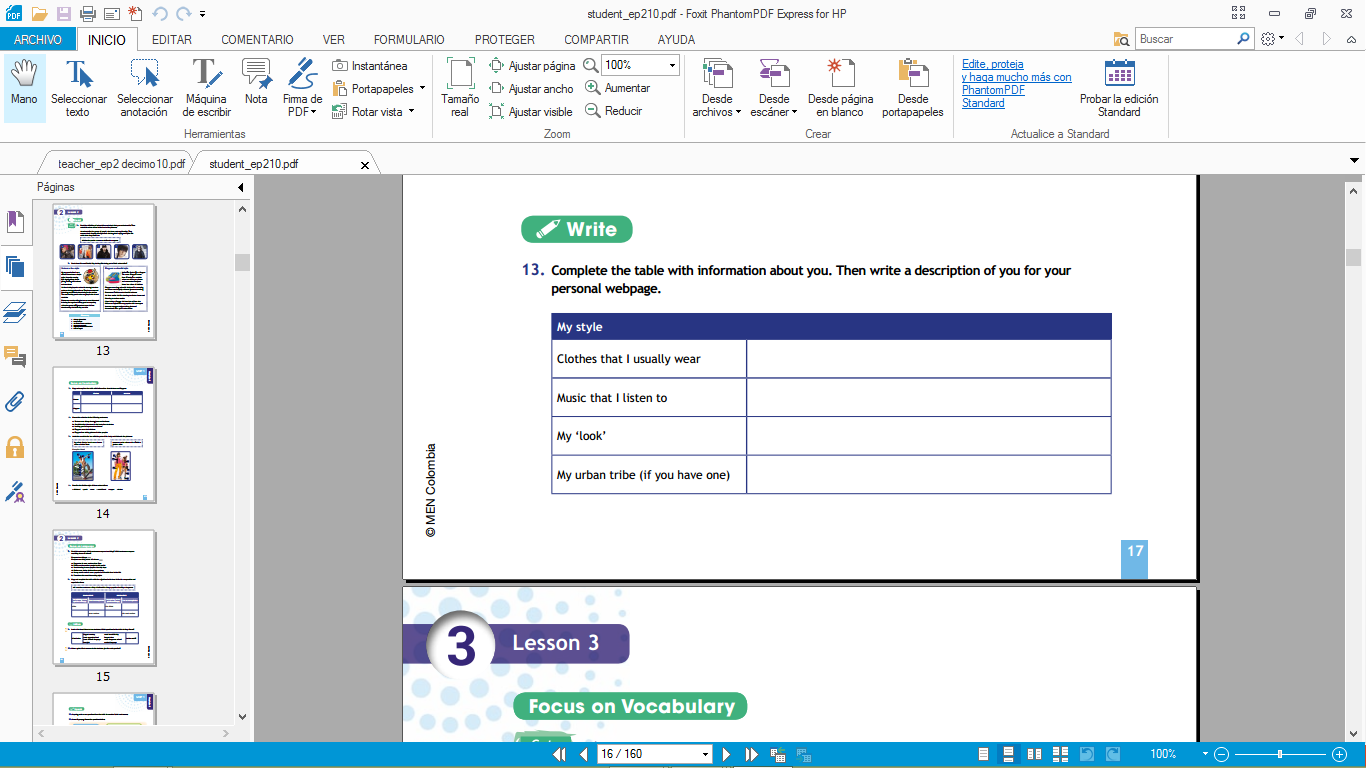